Μάιος 2022
συνδρομητική έρευνα
Συντάχθηκε για το MEGA
Η ταυτότητα της έρευνας
Η METRON ANALYSIS είναι μέλος της ESOMAR και του ΣΕΔΕΑ και τηρεί τους κώδικες δεοντολογίας και διεξαγωγής ερευνών και επαγγελματικής πρακτικής της ESOMAR και του ΣΕΔΕΑ.
2
Τα σημαντικότερα γεγονότα κατά τη διάρκεια διεξαγωγής της έρευνας πεδίου (17-23/05/2022)(όπως παρουσιάστηκαν στην τηλεόραση)
3
1. Γενικό κλίμα
Η πορεία της χώρας‘Κατά τη γνώμη σας η χώρα μας αυτή την περίοδο κινείται προς τη σωστή ή προς τη λάθος κατεύθυνση;’
%
5
Προσωπική κατάσταση σε σχέση με ένα χρόνο πριν‘Εσείς προσωπικά σε σύγκριση με ένα χρόνο πριν, θα λέγατε ότι είστε σε καλύτερη, στην ίδια ή σε χειρότερη θέση;’
%
6
Σημαντικότερο πρόβλημα της χώρας‘Ποιο νομίζετε ότι  είναι το σημαντικότερο πρόβλημα που αντιμετωπίζει σήμερα η χώρα μας;’αυθόρμητες αναφορές – 5 πρώτα σημαντικότερα προβλήματα
%
7
Αντιλαμβανόμενη φάση της Πανδημίας‘Ας μιλήσουμε για την Πανδημία. Πιστεύετε ότι τα χειρότερα τα έχουμε αφήσει πίσω μας ή είναι μπροστά μας;’
%
8
Αξιολόγηση Κυβέρνησης και Αξ. Αντιπολίτευσης‘Ποια είναι η εντύπωση σας για το έργο της Κυβέρνησης συνολικά, θετική ή αρνητική; Και ποια για την Αξ. Αντιπολίτευση του ΣΥΡΙΖΑ’
%
9
Αξιολόγηση Πρωθυπουργού και Αρχηγού Αξ. Αντιπολίτευσης‘Ποια είναι η γνώμη σας για τον τρόπο με τον οποίο ασκεί τα καθήκοντά του μέχρι στιγμής ο Πρωθυπουργός κ. Μητσοτάκης; Και ποια είναι η γνώμη σας για τον τρόπο με τον οποίο ασκεί τα καθήκοντά του μέχρι στιγμής ο αρχηγός της Αξιωματικής Αντιπολίτευσης κ. Τσίπρας; Θετική ή αρνητική;’
%
10
Εντυπώσεις από το έργο της Κυβέρνησης στη δημόσια υγεία-κορωνοϊό
%
11
Εντυπώσεις από το έργο της Κυβέρνησης στην οικονομία
%
12
Εντυπώσεις από το έργο της Κυβέρνησης στην εξωτερική πολιτική
%
13
Εντυπώσεις από το έργο της Κυβέρνησης στον τουρισμό
%
14
Δείκτης οικονομικής εμπιστοσύνης*Διαχρονικά στοιχεία
*Ο δείκτης οικονομικής εμπιστοσύνης είναι ο μέσος όρος του ισοζυγίου της αξιολόγησης της σημερινής οικονομικής κατάστασης της χώρας (θετικά-αρνητικά) και του ισοζυγίου της πρόβλεψης για την οικονομία (θα καλυτερέψει-θα χειροτερέψει).
15
%
Η άνοδος των τιμών‘Ποιος νομίζετε ότι έχει την κύρια ευθύνη για την άνοδο των τιμών, η Κυβέρνηση ή είναι αποτέλεσμα των διεθνών εξελίξεων;’
%
16
2. Θέματα Επικαιρότητας
Υπέρ ή κατά της Ρωσίας στον πόλεμο με την Ουκρανία‘Είστε υπέρ ή κατά της Ρωσίας στον πόλεμο με την Ουκρανία;’
%
18
Δημοφιλία διεθνών ηγετών
Απρίλιος 2022
34
31
22
%
19
3. Κομματικοί συσχετισμοί
Εντός-εκτός των τειχών‘Ας φανταστούμε τον κόσμο σαν μία πόλη προστατευμένη από ένα κάστρο που περικλείεται από μία έρημο. Υπάρχουν άνθρωποι προστατευμένοι μέσα στο κάστρο και άνθρωποι απροστάτευτοι έξω από αυτό. Εσείς που θα λέγατε ότι βρίσκεστε; Μέσα ή έξω από το κάστρο;’
%
21
Πρόθεση ψήφου στις Βουλευτικές εκλογές‘Και αν είχαμε την επόμενη Κυριακή Βουλευτικές εκλογές τι θα ψηφίζατε;’
19,8
3,9
14,4
4,8
27,0
3,2
2,1
Αδιευκρίνιστη ψήφος: 10,5
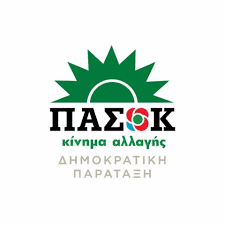 Άκυρο-Λευκό
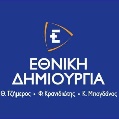 Δε θα ψηφίσουν
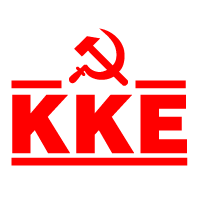 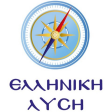 Αναποφάσιστοι
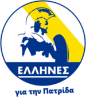 ΔΑ
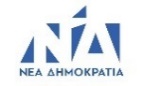 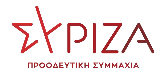 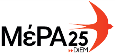 Λοιπά
%
22
%
Συσπείρωση ΝΔ-ΣΥΡΙΖΑ στην Α-Δ κλίμακα
%
23
Συσπειρώσεις-Μετακινήσεις
Μετακίνηση 4,6%
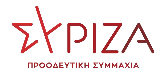 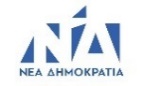 Συσπείρωση 61,8%
Μετακίνηση 5,7%
Συσπείρωση 70,3%
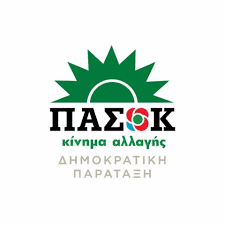 Μετακίνηση 6,6%
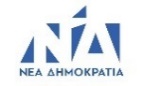 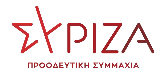 Μετακίνηση 10,4%
Συσπείρωση 73,7%
24
Πρόθεση ψήφου στη ΝΔ στην Α-Δ κλίμακαΔιαχρονικά στοιχεία
%
25
Πρόθεση ψήφου στο ΣΥΡΙΖΑ στην Α-Δ κλίμακαΔιαχρονικά στοιχεία
%
26
Πρόθεση ψήφου στο ΠΑΣΟΚ-Κίνημα Αλλαγής στην Α-Δ κλίμακαΔιαχρονικά στοιχεία
%
27
Πρόθεση ψήφουανά εντός-εκτός τειχών
*   Ποσοστό <0,1%
**  Βάση μικρότερη των 60 ατόμων
%
28
%
Εκτίμηση ψήφου
3,4
31,5
8,1
5,3
3,7
39,9
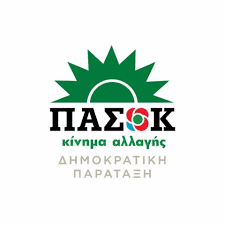 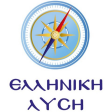 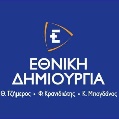 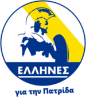 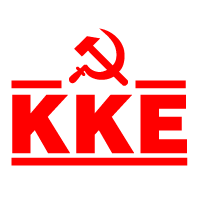 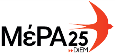 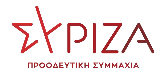 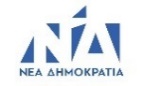 Λοιπά
%
29
Εκτίμηση ψήφου95% διάστημα εμπιστοσύνης
%
30
%
Παράσταση νίκης‘Ανεξάρτητα από το τι θα ψηφίσετε ποιο κόμμα νομίζετε ότι θα έρθει πρώτο στις Βουλευτικές εκλογές;’ (αυθόρμητη αναφορά)
%
31
Όρια εκλογικής επιρροής‘Θα σας διαβάσω τώρα ορισμένα κόμματα και θα ήθελα να μου πείτε για κάθε ένα από αυτά αν θα μπορούσατε να το ψηφίσετε ή δεν θα το ψηφίζατε σε καμία περίπτωση;’
%
32
Όρια εκλογικής επιρροής ΝΔ στην Α-Δ κλίμακαΔιαχρονικά στοιχεία
%
33
Όρια εκλογικής επιρροής ΣΥΡΙΖΑ στην Α-Δ κλίμακαΔιαχρονικά στοιχεία
%
34
Όρια εκλογικής επιρροής ΠΑΣΟΚ-Κινήματος Αλλαγής στην Α-Δ κλίμακαΔιαχρονικά στοιχεία
%
35
Καταλληλότερος Πρωθυπουργός‘Μεταξύ των πολιτικών αρχηγών ποια/ος νομίζετε ότι είναι καταλληλότερη/ος για πρωθυπουργός της χώρας;’ αυθόρμητα
%
36
Μάιος 2022
συνδρομητική έρευνα
Συντάχθηκε για το MEGA